Мы умеем говорить и читать по английски
Two teams:
II TEAM
I TEAM




“STARS “
“FLOWERS”
Phonetic exercise-речевая зарядка
“Good morning,good morning,
good morning to you, 
Good morning,good morning,
I`m glad to see you.”
Dialogue-knowing-диалог
- Good morning.
 - Hello!
 - What is your name?
 - My name is … .And what is your name?
 - My name is … .How old are you ?
 - I`m … and you?
 - …
Poems-стихи
A cat with a hat.          A pig with a stick.        A dog with a frog.
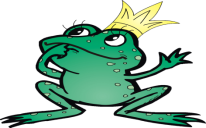 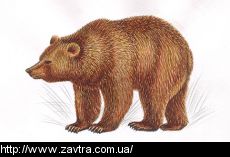 Green frog.
Brown bear
Alphabet
Action time-физкультминутка
Reading-чтение
ten
fox
a cat
pen
clock
bad
pencil
fat
frog
a big rabbit
seven
dog
a fat pig
red
The frog can jump.
a red pencil
Six rabbits can skip.
Jim has got a pen.
 Sam has got a red hen.
The cockerel has got a clock.
The cat has got a hat.
The fox has got a box.
The pig has got a long stick.
Nick has got a red pen.
The pig is pink.
Riddle-загадки
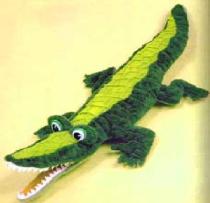 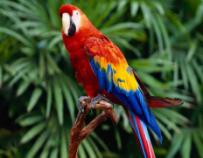 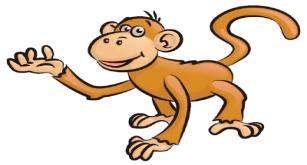 (a parrot)
(a monkey)
(a crocodile)
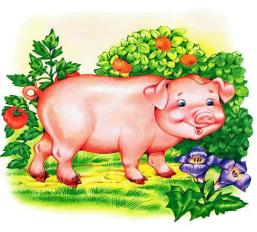 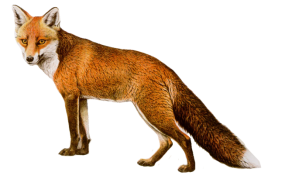 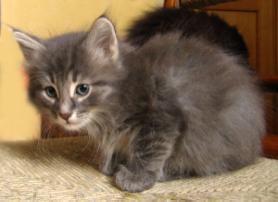 (a fox)
(a pig)
(a cat)
My pet-мой питомец
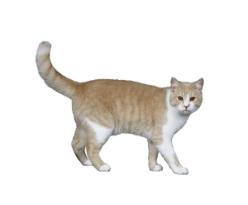 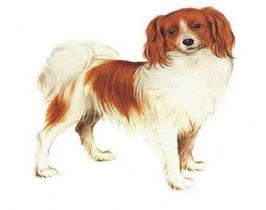 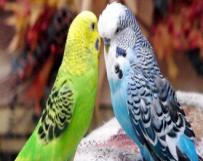 I have got a…
It is …
It can …
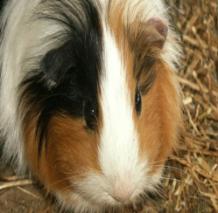 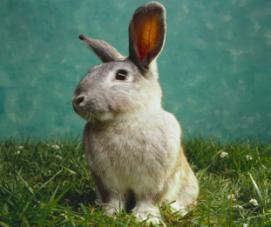 Сrossword puzzle I-кроссворд
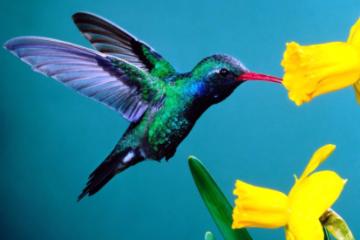 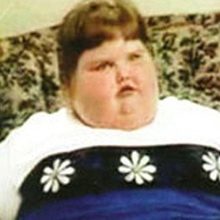 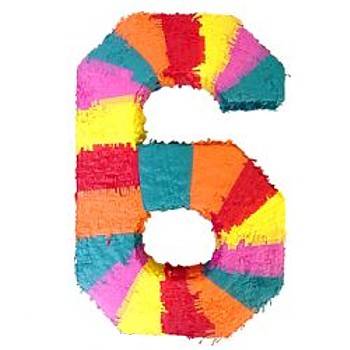 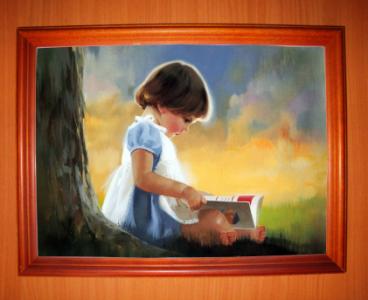 Сrossword puzzle II-кроссворд2
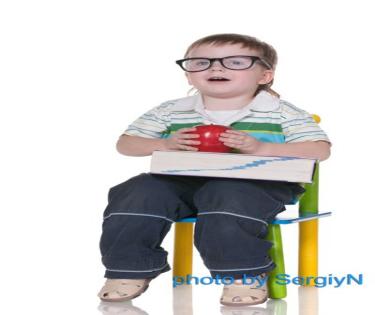 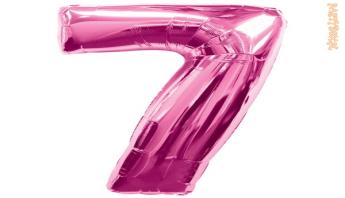 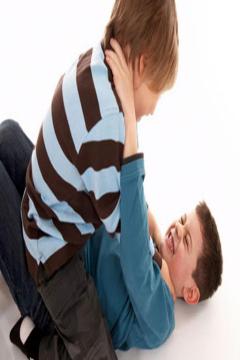 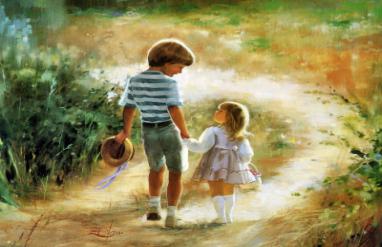 Put the words-вставить слова
… cat is black.(hat/his)
He has got a … . (big/pig)
Tom`s … can jump. (bad/cat)
Ann`s … is red. (his/hat)
I have got a … . (pig/big)
His got is not … . (fat/cat)
Thank you very much!
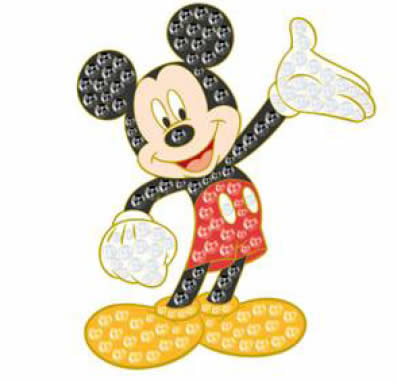 Goodbye!